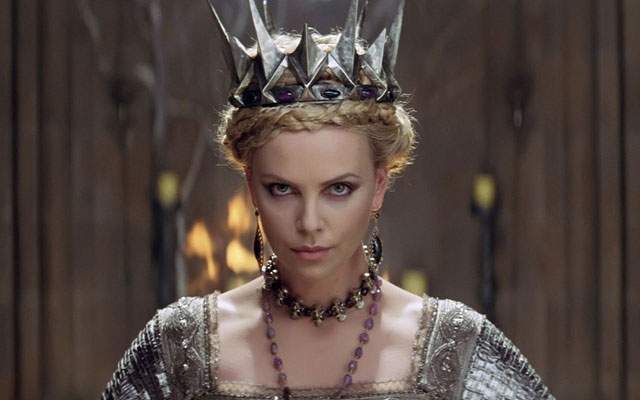 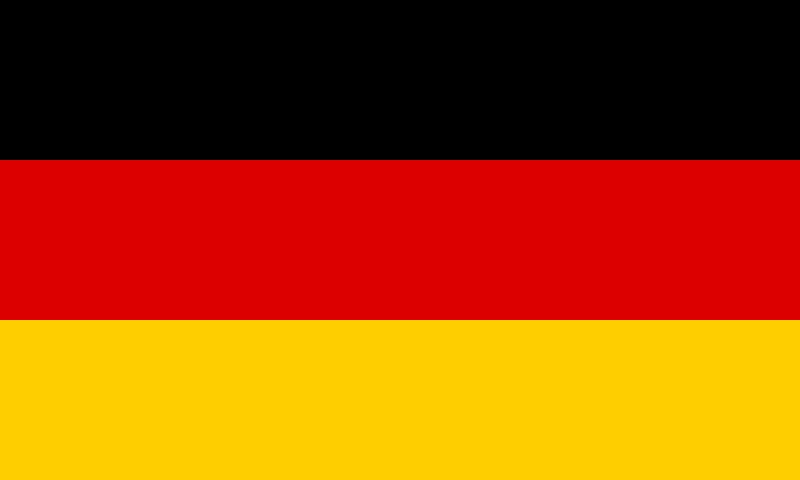 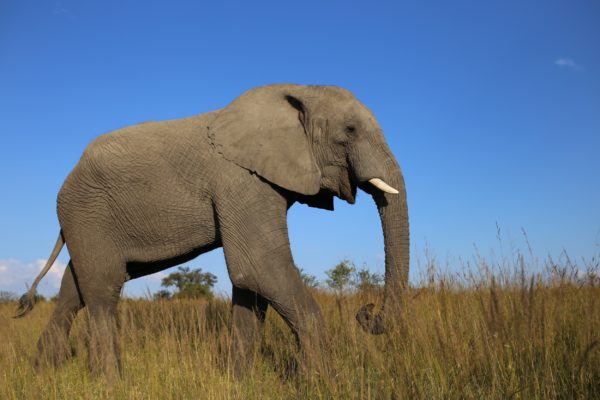 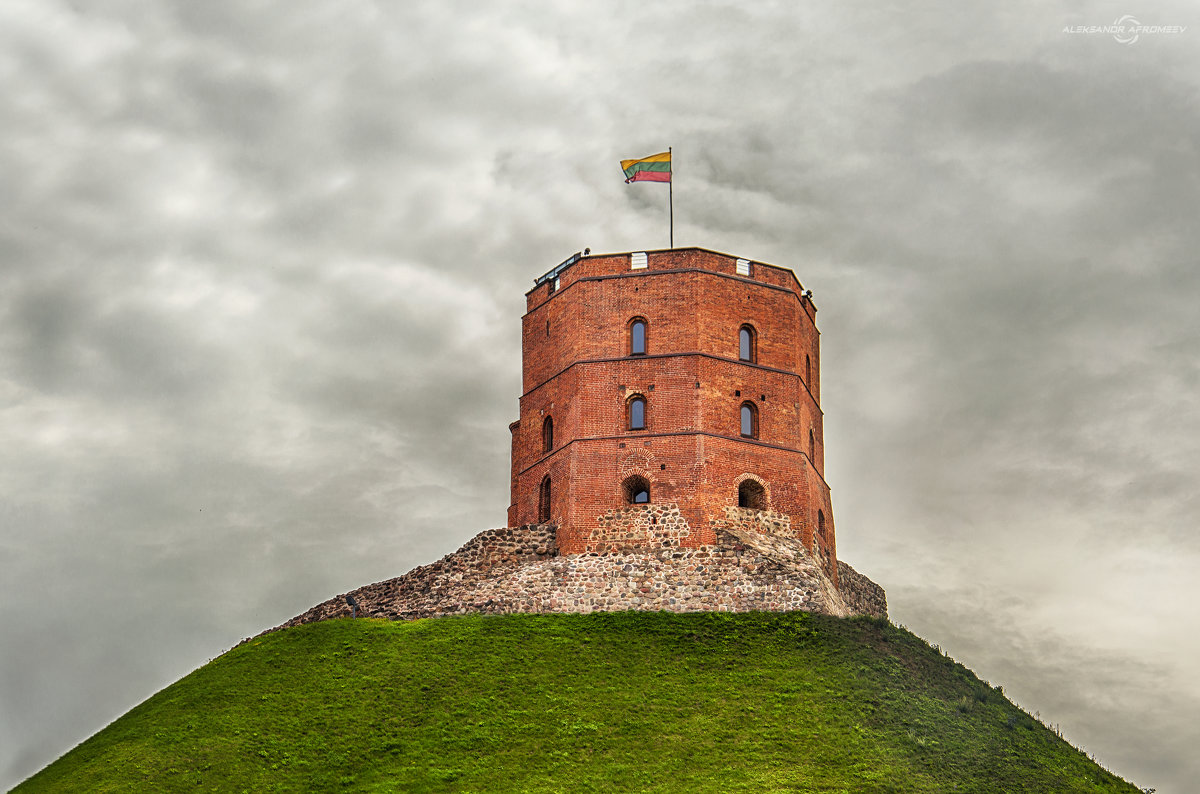 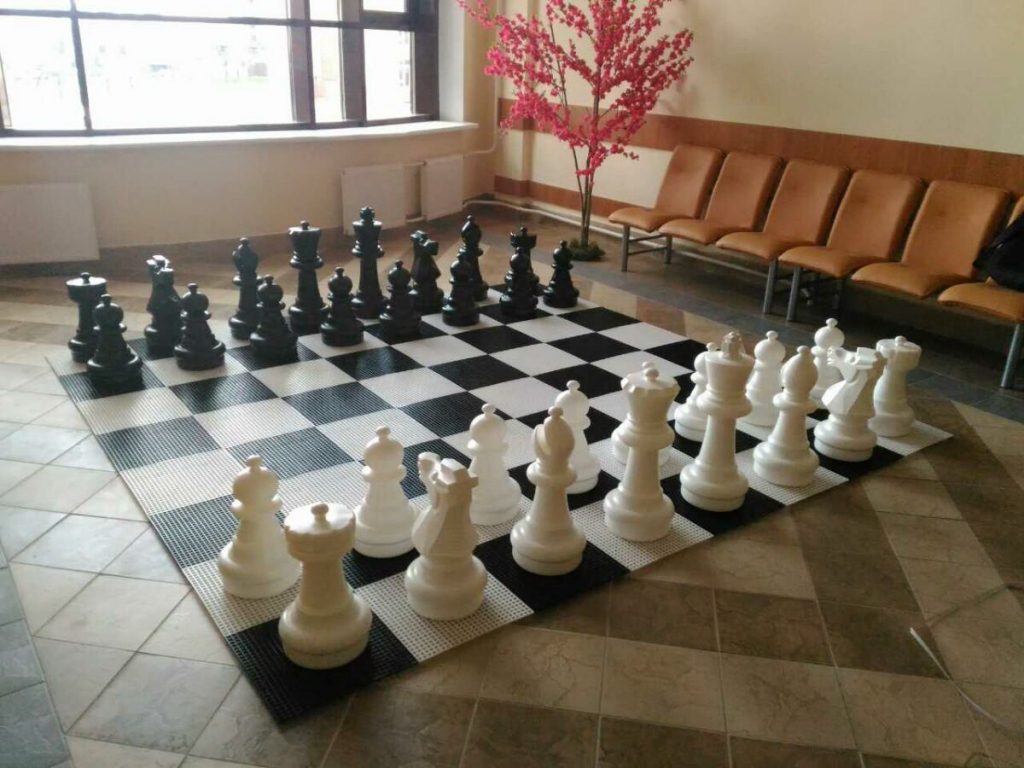 [Speaker Notes: Diese Schachfiguren kann man auch während der Stunde benutzen. (Wenn es in der Schule gibt)]
Die Schachfiguren
der König - Король, 
die Dame – Дама - ферзь 
der Läufer - Гонец (Бегун) - слон
der Springer - Рыцарь (Прыгун) - конь 
der Turm – Башня - ладья
der Bauer - Крестьянин (Фермер) - пешка 
die Rochade – Рокировка
der Zugzwang – цугцванг
der Gabelschlag – «вилка» 
das Endspiel – эндшпиль
Der Materialvorteil – материальное преимущество
Die Eröffnung – дебют
Das Mittelspiel –миттельшпиль
Das Endspiel – эндшпиль
ziehen – делать ход
[Speaker Notes: Mit diesen Begriffen kann man die Aufgaben aud dem Whiteboard oder auf der Kreidetafel erfüllen. Man kann dieses Material auch auf einzelnen Blätter drucken und in der nächsten Stunden benutzen.]
Figurenwert
Schachfiguren                            Figurenwert
Der Bauer                                              1
Der Springer                                          3
Der Läufer                                              3
Der Turm                                                5
Die Dame                                               9
Der König                                              ∞ (wertlos)
[Speaker Notes: Den Fugurenwert kann man auch drucken]
Шахматная зарядка:
a – хлопаем
b – прыжок на месте
с – руки вперед
d – руки в стороны
e - взялись за уши
f – руки на колени
g – руки на пояс
h – погладили себя по голове
Der Bauer
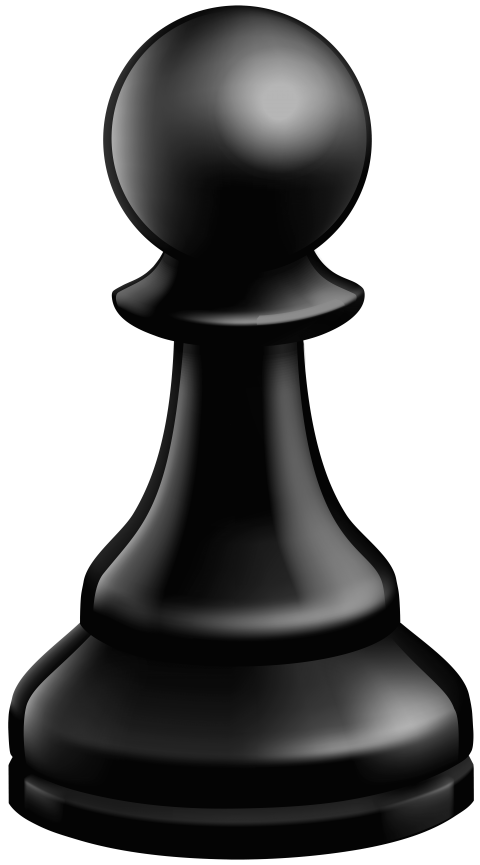 Der Springer
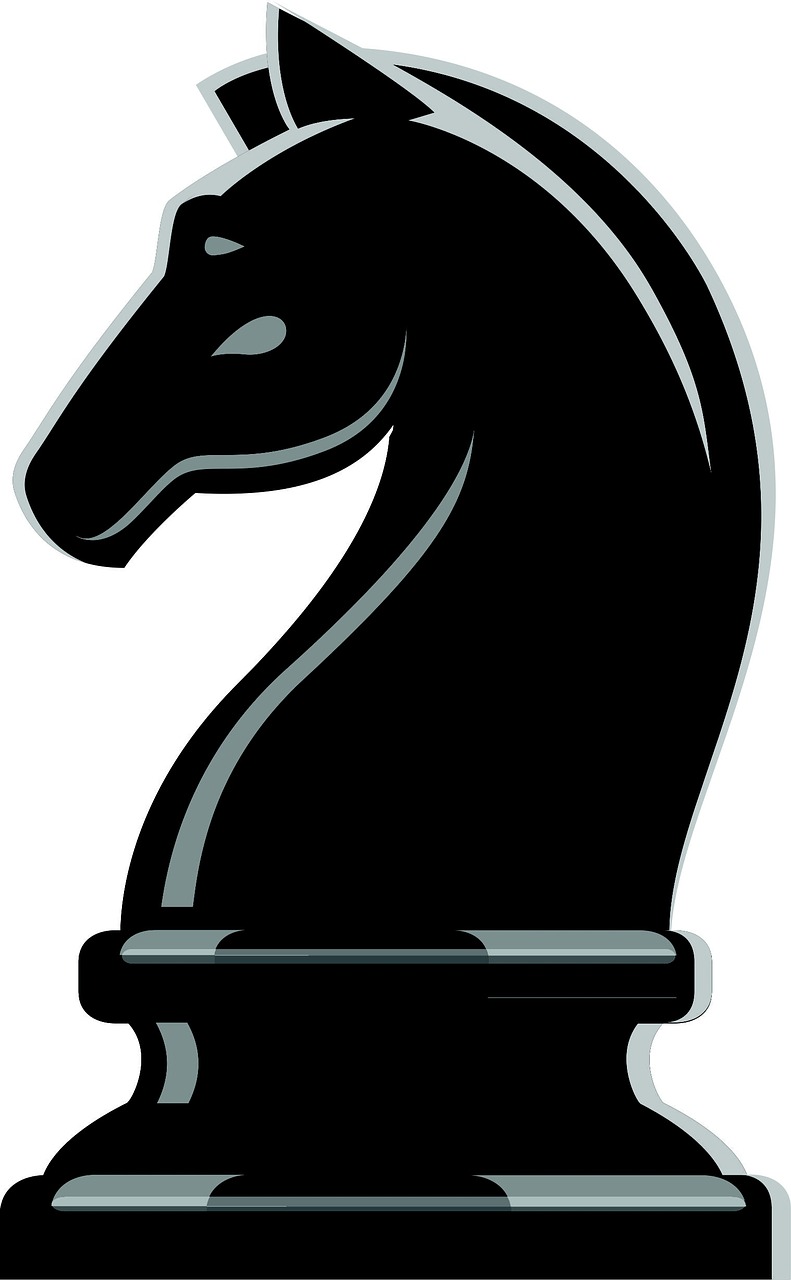 Der Läufer
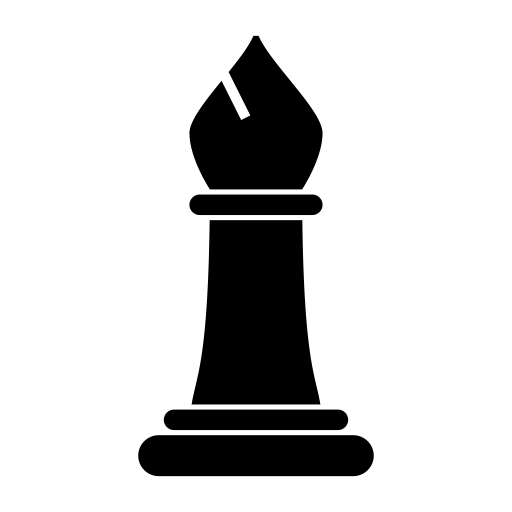 Der Turm
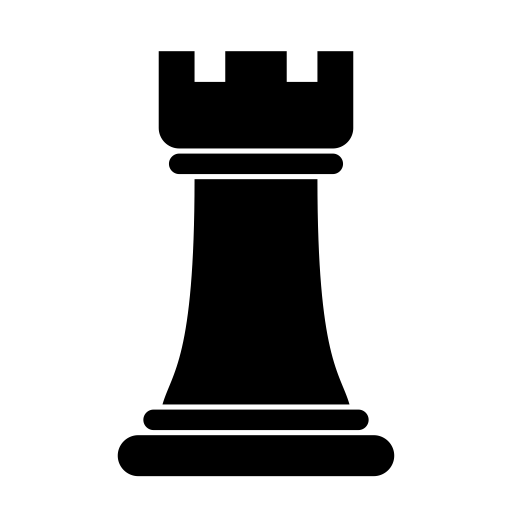 Die Dame
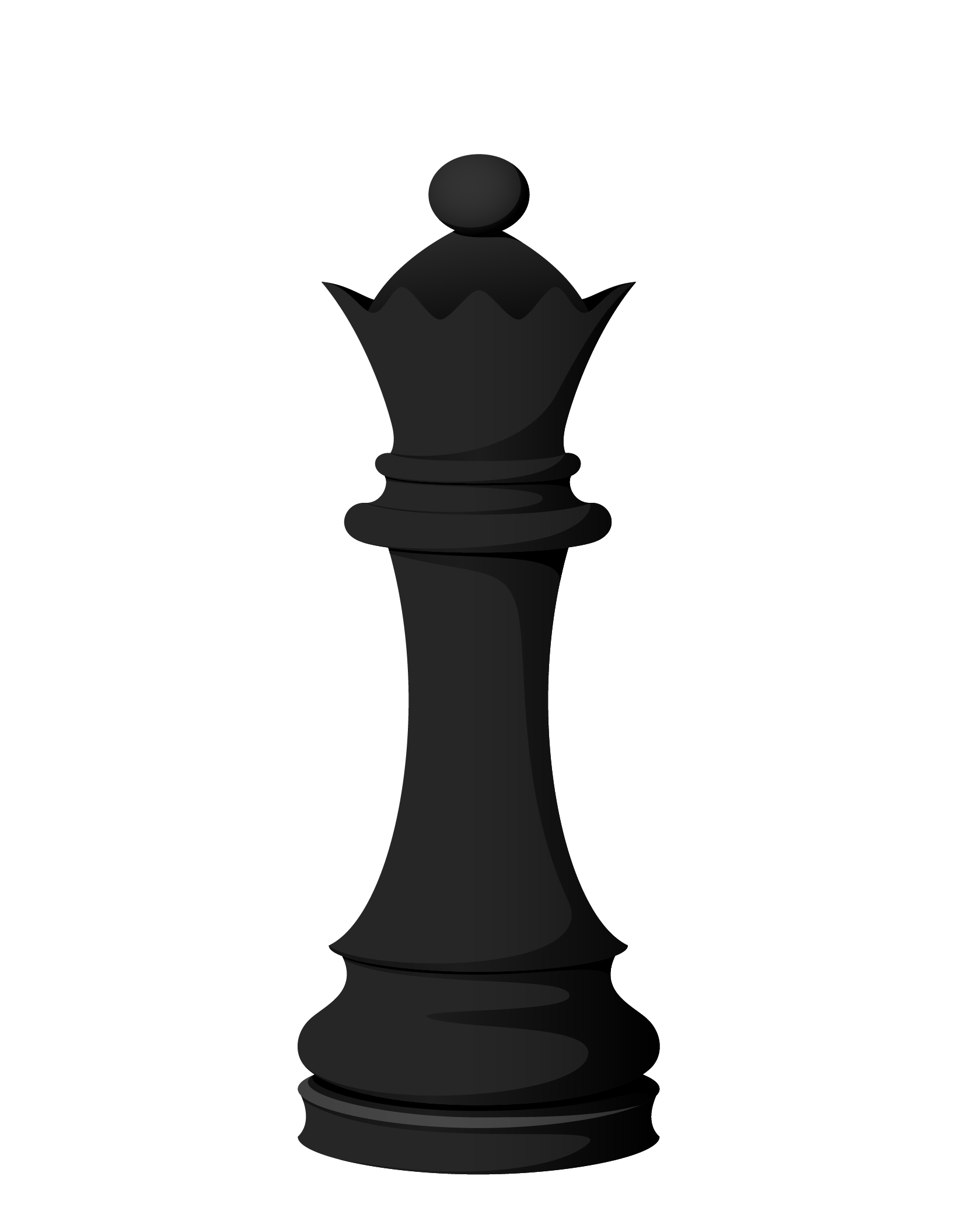 Der König
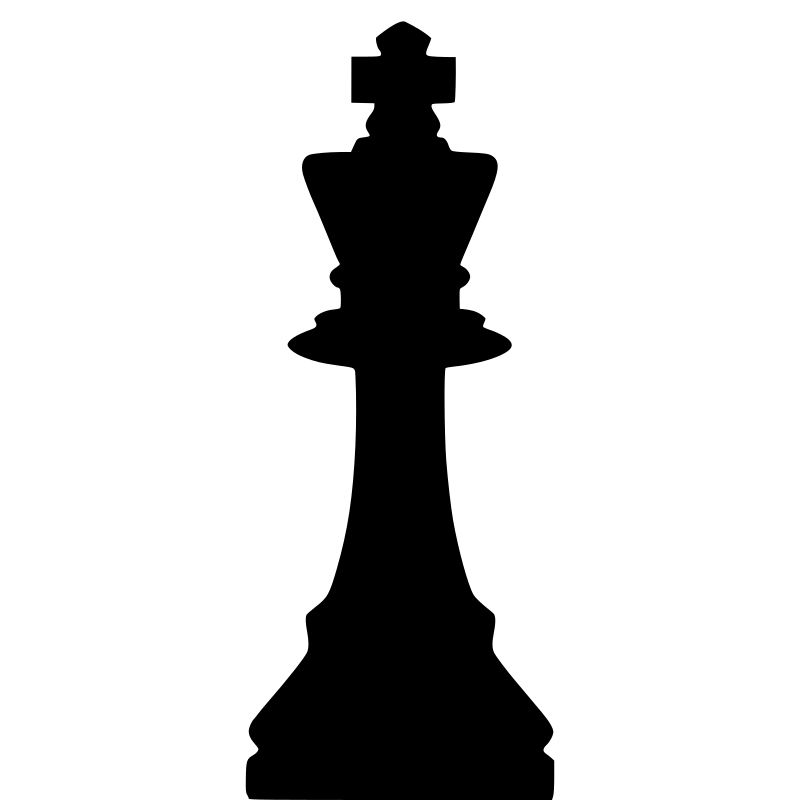 Die Reflexion
Der König – Wenn die Schachpartie gewonnen ist
Die Dame – 35
Der Turm – 25
Der Läufer – 20
Der Springer – 15
Der Bauer  - 10
Die Hausaufgabe
Neue Wörter lernen
5 Schachrätsel mit Schachfiguren vorbereiten
Das Beispiel:                -        +        =
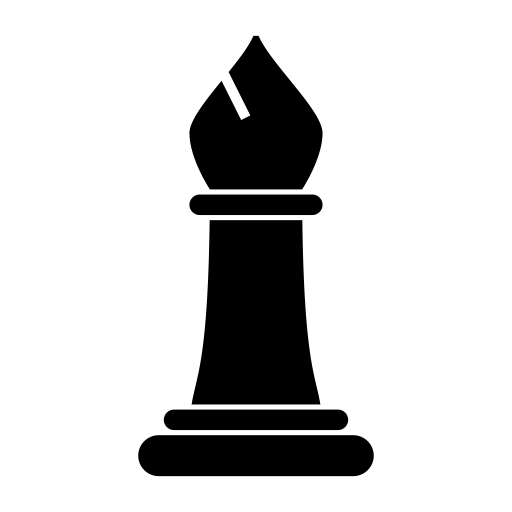 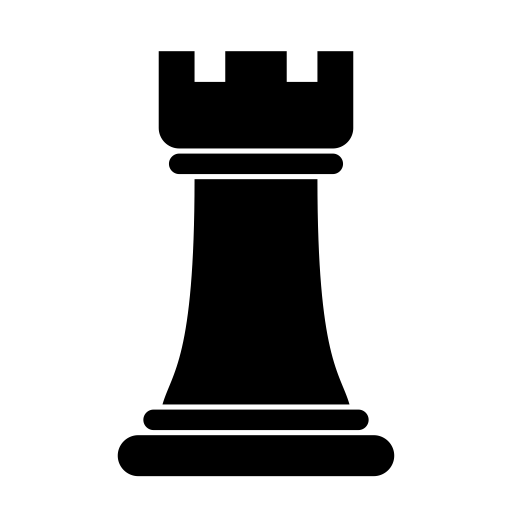 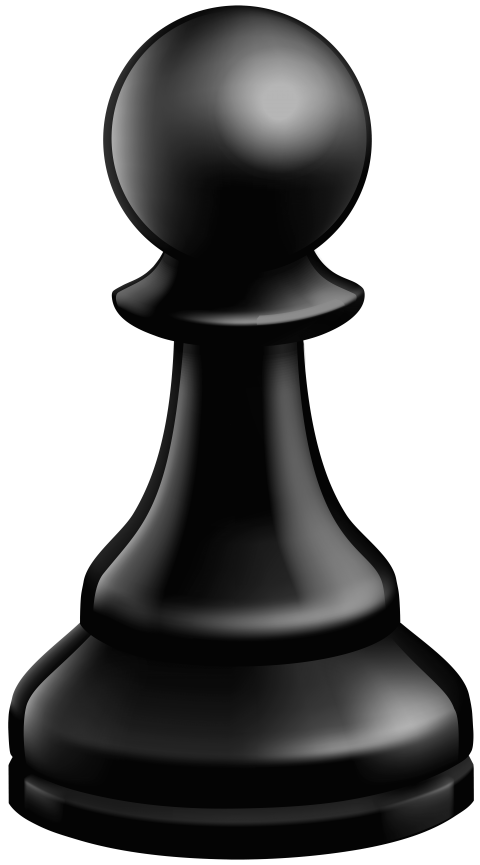 Der Turm
Der Läufer
Der Bauer
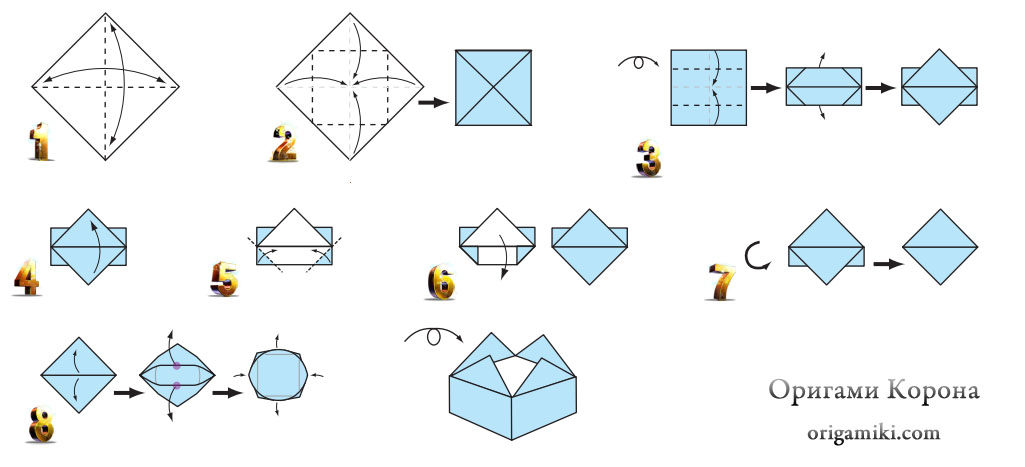 [Speaker Notes: Solche Krone kann man selbständig machen (für die Schüler, die Schachpartie gewonnen haben).]